Lock it Down!Token Authentication to ASP.NET Web API
Matt Milner
Developer / Trainer / Consultant
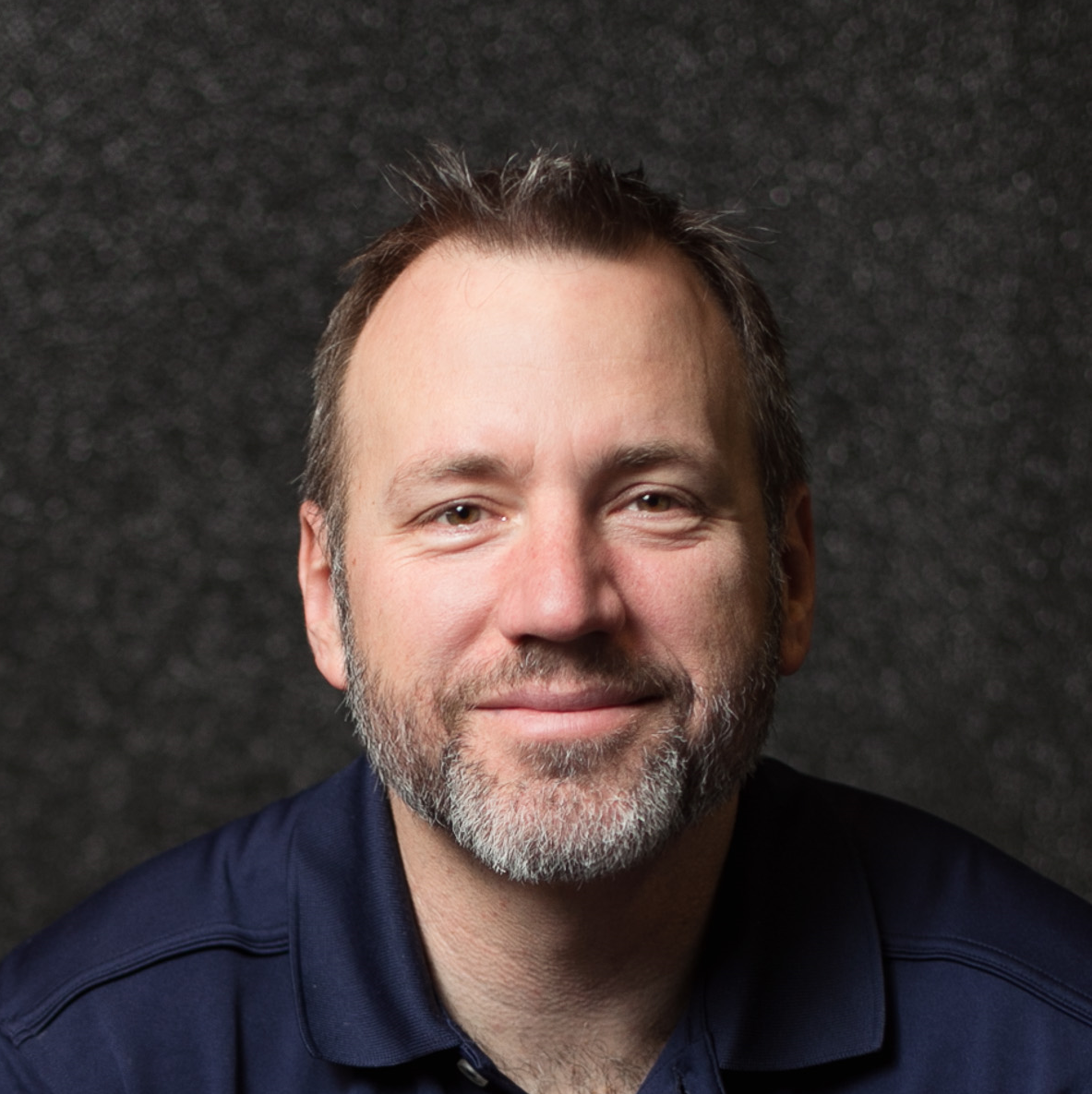 Matt Milner
Independent Consultant
Pluralsight / LinkedIn Learning Author

@milnertweet
https://www.linkedin.com/in/mattmilner/
Agenda
ASP.NET Security Beginnings
Cookies to Tokens
Token provider options
ASP.NET Identity with Tokens
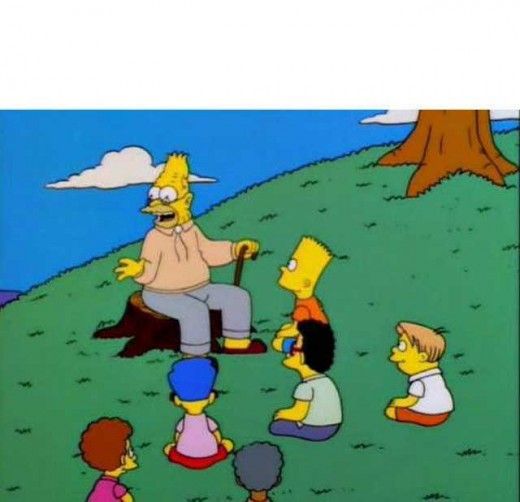 ASP.NET Forms Authentication
Back in my day…
Forms authentication
Membership providers
Role Providers
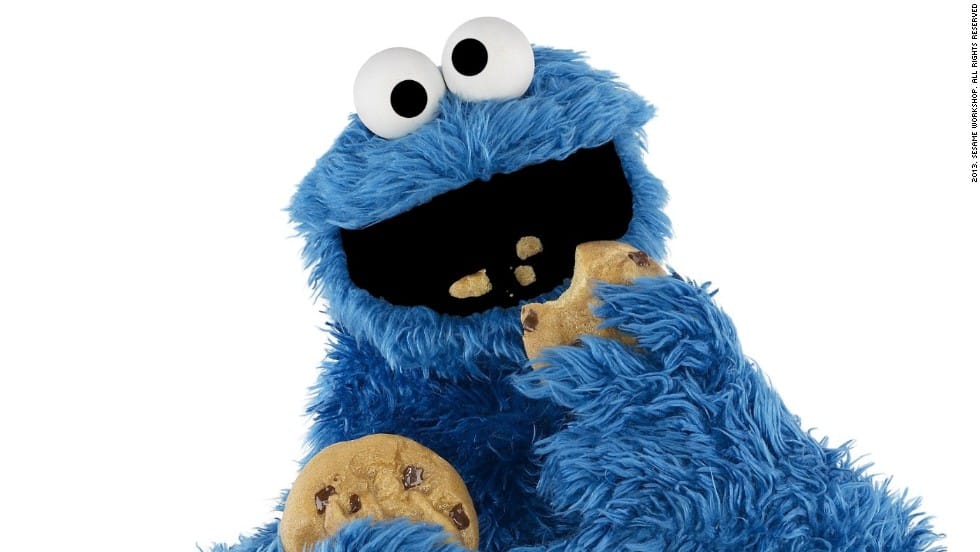 C is for Cookie
Sent in HTTP headers
Returned with subsequent requests
Delicious (without nuts)
Domain specific
Can require secure connections
Opaque content
ASP.NET Identity Platform
Social Login Providers
Two Factor Authentication
Claims aware
Authorization policy
Demo: ASP.NET Identity
Cookie-based authentication
Token Authentication
Tokens contain claims
Tokens have a scope
Tokens are issued by a specific provider
Tokens are secured by the provider
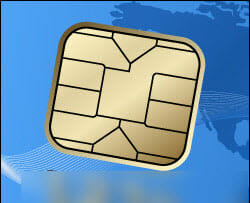 This Photo by Unknown Author is licensed under CC BY-SA
Token Example
{"kid":"1e9gdk7","alg":"RS256"}
{ 
"iss": "http://server.example.com", 
"sub": "248289761001", 
"aud": "s6BhdRkqt3", 
"nonce": "n-0S6_WzA2Mj", 
"exp": 1311281970, 
"iat": 1311280970, 
"name": "Jane Doe",  
"gender": "female", 
"email": janedoe@example.com
}
Token Exchange
Request Resource
Challenge / Redirect
Sign-in
Receive Token
Request (with Token)
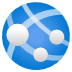 2
1
Web App
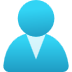 5
3
Client
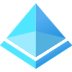 4
Azure AD
Example OIDC Token Providers
Azure AD (Microsoft Identity Platform)
Duende Identity Server
Demo: Azure AD Authentication
Token-based authentication
ASP.NET 8 Identity APIs
ASP.NET 8 Identity adds API endpoints
Login, Register via API
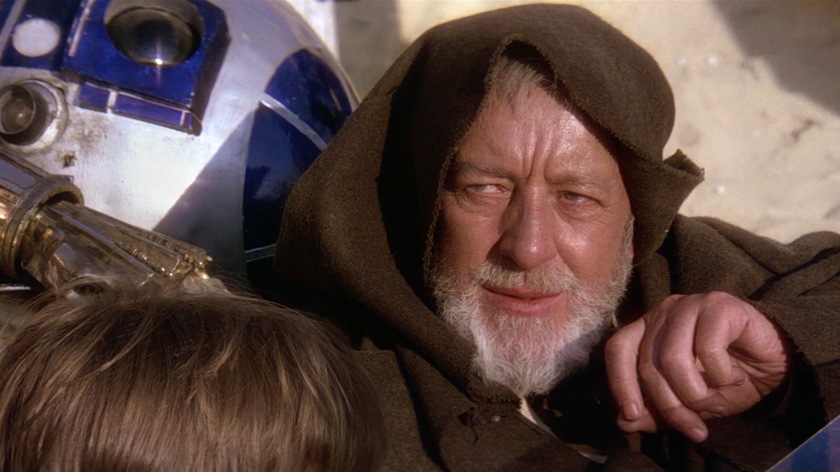 ASP.NET “Tokens” are not JWT
Same format as cookie = “Ticket”
This Photo by Unknown Author is licensed under CC BY
Demo: ASP.NET Identity API
Bearer “tokens” for ASP.NET Identity
Choosing an Identity Provider
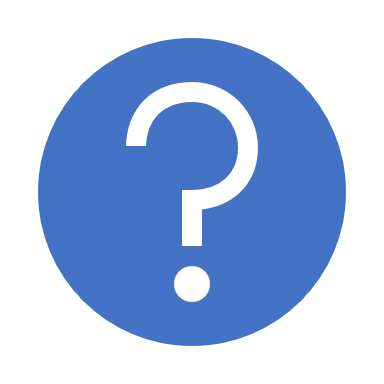 Questions
@milnertweet
https://www.linkedin.com/in/mattmilner/
Resources
Sample Web App – File New Project ASP.NET Web App with Individual identity
Token Authentication sample
https://github.com/Azure-Samples/active-directory-aspnetcore-webapp-openidconnect-v2/blob/master/4-WebApp-your-API/4-1-MyOrg/README.md
ASP.NET Identity API Sample
https://github.com/mnmilner/MDC2023_ASPIdentity